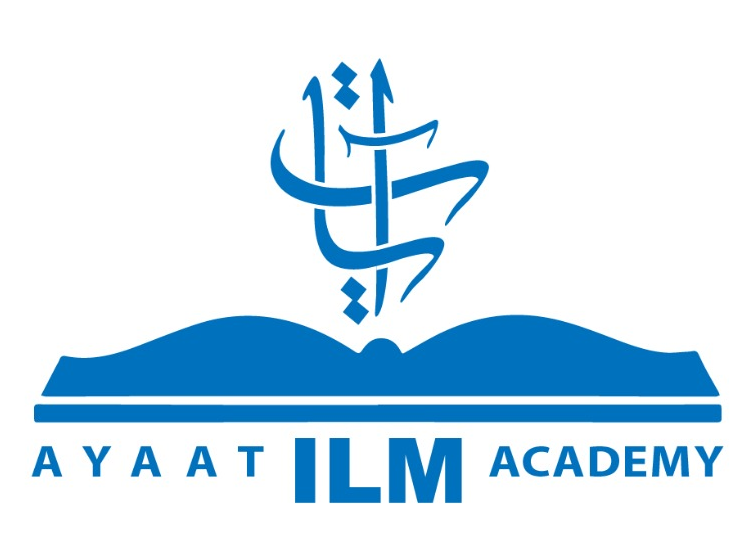 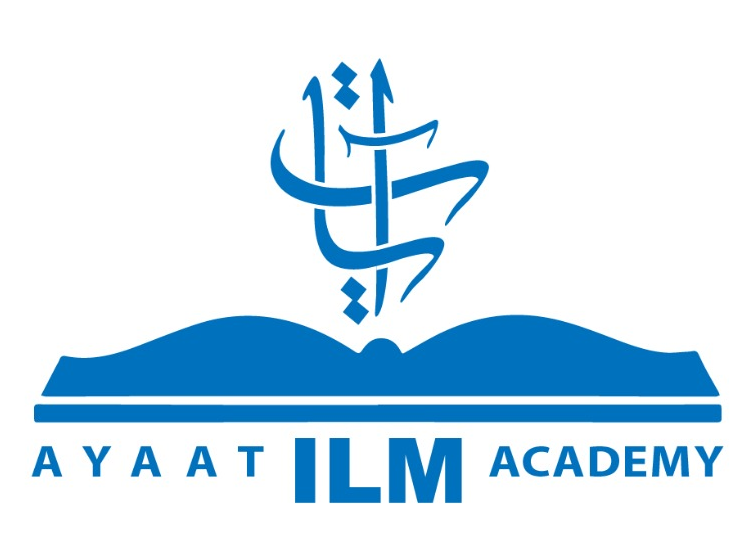 التزكية
التزكية
د. محمد أحمد عزب
2022-01-28
1
التزكية : الفصل الرابع
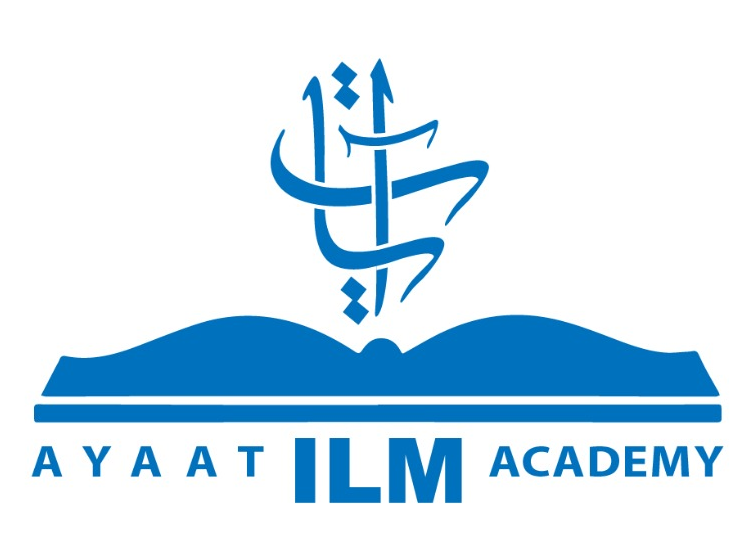 د- محمد أحمد عزب
2022-01-28
2022-01-28
2
2
التوكل
التوكل: هو الثقة بما عند الله، واليأس عما في أيدي الناس 
صدق اعتماد القلب على الله- عز وجل- في استجلاب المصالح ودفع المضار من أمور الدنيا والآخرة،
تحقيق التوكل لا ينافي السعي في الأسباب التي قدر الله سبحانه المقدورات بها
فالتوكل حال النبي - صلى الله عليه وسلم -، والكسب سنته، 
الأنبياء والرسل هم النماذج العليا للعبادة والتوكل
2022-01-28
3
تابع التوكل
التوكل عُرِّف بأنه : ترك السعي فيما لا تسعه قدرة البشر 
وقيل: صدق اعتماد القلب على الله- عز وجل- في استجلاب المصالح ودفع المضار من أمور الدنيا والآخرة، وكلة الأمور كلها إليه، وتحقيق الإيمان بأنه لا يعطي ولا يمنع ولا يضر ولا ينفع سواه 
الأنبياء والرسل هم النماذج العليا للعبادة والتوكل 
من أعظم نماذج التوكل مع الأخذ بالأسباب – سفينة سيدنا نوح – جذع السيدة مريم التي أمرت بتحريكه – التدبير في الهجرة المشرفة لسيدنا رسول الله صلى الله عليه وسلم
2022-01-28
4
الدرس الثاني : الكرم والإيثار
عناصر الدرس : 
تعريف الكرم، وأنواعه        بين الجود والكرم       من أقوال السلف في الكرم 
بين الكرم والبخل                الإيثار                      درجات الإيثار
الأسباب المعينة على الإيثار                                 الإيثار والأثرة
2022-01-28
5
الكرم والإيثار
خلاصة الدرس : 
الكرم : هو الإعطاء بسهولة.، وقيل : إفادة ما ينبغي، لا لغرض، وقيل: هو التبرع بالمعروف قبل السؤال
الكرم في الإنسان إذا وصف به، فهو اسم للأخلاق والأفعال المحمودة التي تظهر منه، ولا يقال هو كريم حتى يظهر ذلك منه
الإيثار: أن يقدم غيره على نفسه في النفع له والدفع عنه، وهو النهاية في الأخوة 
الأثرة عكس الإيثار؛ لأن الأثرة تعني استئثار المرء عن أخيه بما هو محتاج إليه
2022-01-28
6
الدرس الثالث: التواضع
تعريف التواضع 
 موطن التواضع 
بين التواضع والخشوع : 
الفرق بين التواضع والتذلل
التواضع في الشريعة 
من أقول السلف 
أمراض تضاد التواضع 
أسباب الكبر
2022-01-28
7
تابع : التواضع
التواضع : صفة وسطٌ بين الكِبْر والضِّعَة
التواضع يكون في الملوك وأجلَّاء الناس وعلمائهم 
التواضع أن تخرج من منزلك ولا تلقى مسلما إلا رأيت له عليك فضلا»
مما يضاد التواضع الكبر،، والكبر ينتج من : العجب، والحقد، والحسد، والرياء
2022-01-28
8
الدرس الرابع : الأمر بالمعروف والنهي عن المنكر
النصيحة
التغيير القلبي وضرورته ومناسبته للمجتمع
الأمر الإيجابي عن المنكر.
الأمر السلبي بالمعروف
2022-01-28
9
تابع : الأمر بالمعروف والنهي عن المنكر
الأمر بالمعروف والنهي عن المنكر هو مناط خيرية هذه الأمة 
النصيحة باب عظيم يغفل عنه كثير من الناس، وهي كلمة يعبر بها عن جملة هي إرادة الخير للمنصوح له 
من معاني النصح لله تعالى : صحة الاعتقاد في وحدانيته، وإخلاص النية في عبادته
2022-01-28
10
تابع : الأمر بالمعروف والنهي عن المنكر
النصيحة اليوم هي إرادة الخير للناس، وأن تكون حالة إيجابية لصاحبها، فلا يترك مجالا للنصح إلا بذله 
ترك المنكر يسير وينتشر بحجة العجز عن التغيير لا يليق بالمسلم 
المنكر حالة نشاز في المجتمع أيا كان، والتحرك تجاه منعه أو الحد منه هو الحقيق بالمسلم 
قد لا يكون الأمر بالمعروف قولا يقال، بل ممارسة بين قوم تكون الممارسة مذكرة ودافعة لهم على سلوك الخير .
2022-01-28
11
الدرس الخامس : الحب في الله، والمسارعة في الخيرات
بين الحب والتآخي
الحب في الله وتزكية القلب
الإيمان والحب 
المسارعة في الخيرات
2022-01-28
12
تابع الحب في الله، والمسارعة في الخيرات
الحب في الله خلة إيمانية عظيمة، لا يُتصور مجتمع مسلم لا تشيع فيه هذه القيمة الفاضلة 
الحب كقيمة وممارسة ليس هو السائر بين طلاب الجامعات الذكور والإناث . 
الحب في الله تعالى درجة تفوق الإخاء والتآخي .
العلاقة بين الحب والقلب السليم علاقة بينة، فالجنة لا تستقيم بأصحابها وبين أهلها الغل والحقد، أو التحاسد والتنافس، وأهل الجنة أهل القلب السليم 
من أعظم مظاهر الحب أن يحب المرء نجاة نفسه فإنه أولى بها من كل نفس، وذلك يكون بالمسارعة في الخير
2022-01-28
13
تابع الحب في الله، والمسارعة في الخيرات
المسارعة في الخيرات هو أن يهتبل المرء الفرصة السانحة لعمل الخير.
المسارعة في الخيرات لا تقتصر فقط على أركان الإسلام .
المسارعة في الخير قرار مفاجئ للحظة من الخير لا تتكرر، فالسعيد الموفق من اهتبلها
2022-01-28
14
الدرس السادس : الدعوة
آداب الحوار
الحوار مناوبة لا مناهبة 
دعوة غير المسلمين 
المناظرة، محاذير وفوائد
2022-01-28
15
تابع : الدعوة
الدعوة هي تلك الشعيرة العظيمة التي هي مهمة المرسلين أجمعين 
ليست الدعوة إلى الله تعالى نهبا واستلابًا، وليست سرقة واعتداء 
اختلاط مفهوم المتعة والسعادة يعطل الاستجابة للدعوة، 
الذي يضيف للأشياء سعادتها هو الإيمان، والإيمان لا يبرز إلا من الدعوة
2022-01-28
16
تابع الدعوة
هنالك موضوعات لا يصح أن تجري فيها المناظرات
الحوار مع الآخر صورة لشخص الإنسان، وصورة لعقله 
من الخسائر العظمى أن نترك بلادا عطشى للخير، وأكثر قبولا له 
دعوة غير المسلم تحتاج اليوم لصاحب عقل، وصاحب فهم 
بل لا بد للحق من منطق يسعى به، وحجة نافذة ترفعه، حقٌ يحمله ذو عفة، وينطق به ذو همة
2022-01-28
17
الدرس السابع : الأسوة الحسنة .
مواقف المرسلين أسوة حسنة 
الفرق بين القدوة والأسوة 
الصحابة والتأسي 
صناعة الأسوة .
2022-01-28
18
تابع : الأسوة الحسنة
الأسوة الحسنة هي النموذج الحي للإسلام، هي النفس المتحركة به العاملة بتعاليمه، المهمومة بأهله .
التأسي تشبه عملية الانطلاق من حيث بدأ الآخر . 
المهم في التأسي ألا ينتهج الإنسان الباطل، وأن يجعل من نفسه قدوة صالحة لغيره 
التأسي ليس ذوبانا في شخصية المتأسى به على غرار تقليد القارئ للقارئ، والكاتب للكاتب
في مجتمع غير المسلمين يريد الناس التعرف على الإسلام من خلال الممارسات
2022-01-28
19
تابع الأسوة الحسنة
ليس المطلوب في مجتمعات غير مسلمة البحث عن القدوة، بل المطلوب هو تقديم القدوة والنموذج 
يحذر المسلم أن يكون سلوكه قائما على التحدي، واستغلال هامش الحرية في تقديم السفاسف .
الإسلام رسالة سامية في الرحمة، واللين، والصدق، والوفاء، والمحبة، والتعاون .
2022-01-28
20
الدرس الثامن : الشجاعة، قوة الإرادة
الشجاعة والإيجابية 
ممارسة الشجاعة 
تنمية الشجاعة وتقويتها  
الشجاعة في فعل الطاعات
2022-01-28
21
تابع :  الشجاعة، قوة الإرادة
الشجاعة قيمة وخلق رفيع  ،لا يتحلى به إلا  أصحاب النفوس الكبيرة  
الشجاعة خلق وسط بين خلقين ذميمين هما التهور والجبن 
في السيرة النبوية ، والتاريخ صور عديدة لمواقف الشجاعة والجسارة التي أعطى فيها  رسول الله صلى الله عليه وسلم الأسوة الكاملة 
الشجاعة في حياتنا لا تقتصر على مواقف الغوث والإنقاذ ، ولا تتوقف عند حدود النجدة للملهوف الذي يواجه الخطر 
ممارسة الشجاعة بين غير المسلمين ينبغي ألا تكون  باستثارة الحفيظة ، وأفعال التحدي .
ممارسة الشجاعة هي ممارسة الدين بتلقائية بعيدا عن استفزاز الآخر أو تحريك مكامن الغضب  
أعظم ما يمد الشجاعة وينميها: الإيمان، وقوة التوكل على الله، وكمال الثقة به سبحانه
2022-01-28
22
التزكية : الفصل الرابع
د- محمد أحمد عزب
2022-01-28
23